Презентація до курсу
Викладач: Неманежина А.О.
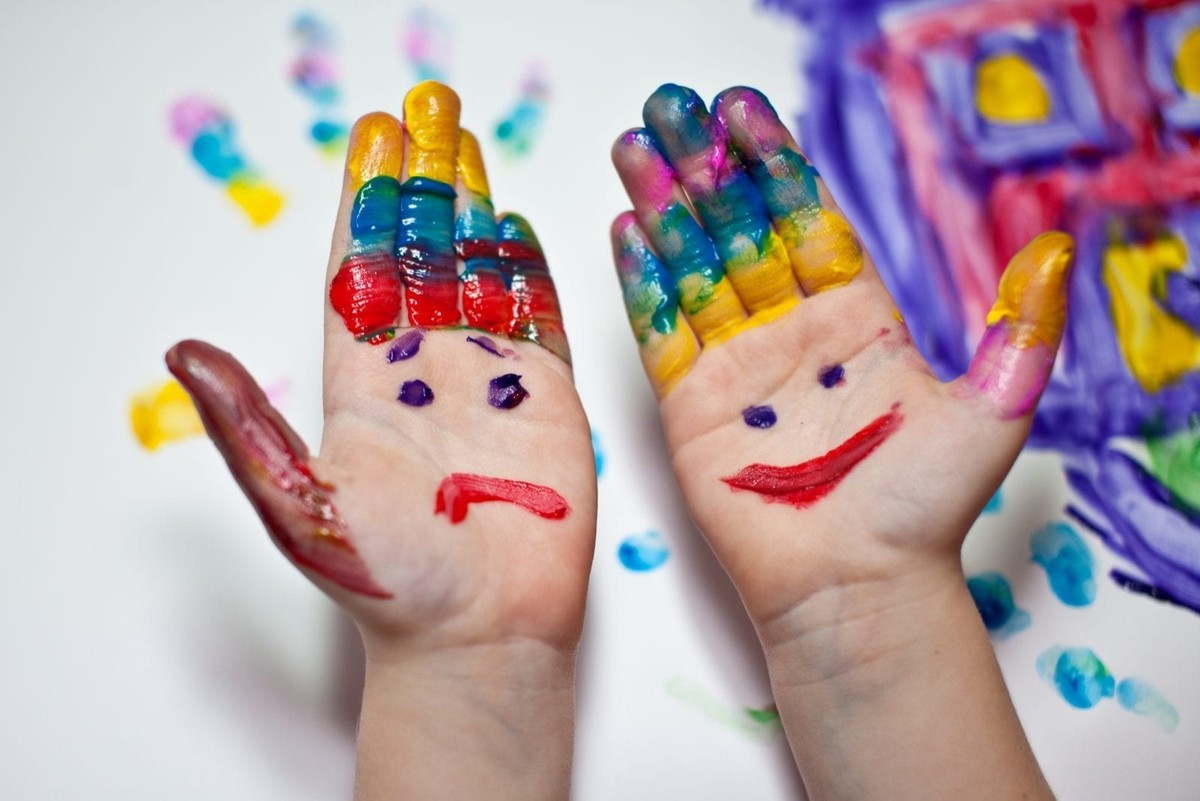 Мета та завдання
Завдання курсу
Арт-терапія
Арт-терапія поєднує знання з:
Напрямки арт-терапії
Ізотерапія – терапія образотворчою творчістю, переважно малюванням;
Ігротерапія - це психокорекційне використання ігор, яке сильно впливає на розвиток особистості, сприяє встановленню тісних стосунків між учасниками групи, знімає напругу, підвищує самооцінку і дозволяє повірити в себе в різних ситуаціях спілкування, оскільки під час усунення небезпеки суспільно значущих наслідків;
Фототерапія – це терапія, заснована на використанні фотографії або слайдів для вирішення психологічних проблем, а також для розвитку та гармонізації особистості;
Пісочна терапія – психокорекційний розвиваючий метод, спрямований на вирішення особистісних проблем, зняття внутрішньої напруги при використання піску;
Напрямки арт-терапії
Терапевтична казка – метод, що використовує казкову форму для інтеграції особистості, розвитку творчих здібностей, розширення свідомості та покращення взаємодії з навколишнім світом;
Музикотерапія — це контрольоване використання звуків і музики в корекції та реабілітації дітей, діяльність, що включає: відтворення, уяву, імпровізацію людським голосом і обраними музичними інструментами або прослуховування спеціально підібраних музичних творів;
Танцювальна терапія – це психотерапевтичне використання танцю та руху як процесу, що сприяє інтеграції емоційного та фізичного стану особистості;
Кольоротерапія - немедикаментозний метод корекції, заснований на тому, що кожна з біологічно активних зон організму реагує на один з кольорів: вплив кольору відбувається на орган зору і через нього, через зоровий аналізатор, на нервову систему та ін.
Основними завданнями, які ефективно вирішує арт-терапія для дітей дошкільного віку, є:
розвиток пізнавальної та мовленнєвої діяльності, корекція поведінки;
покращення та гармонізація емоційного стану дітей;
розширення власного кругозору шляхом ознайомлення з культурною спадщиною;
розвиток творчості;
розширення мислення;
концентрація уваги;
розвиток пам'яті;
формування цінностей та активних життєвих позицій;
підвищення самооцінки;
розвиток комунікативних навичок.
Арт-терапія має радикальний характер, пов'язаний з розкриттям внутрішніх сил людини і дозволяє
– розвивати спонтанність і вдосконалювати увагу, пам'ять, мислення, когнітивні навички;
– переглянути свій життєвий досвід з незвичайної точки зору;
– навчитися спілкуватися на екзотичному рівні (з використанням зорових, моторних та слухових засобів);
– виражати себе і приносити радість собі та іншим;
– розвивати цінні соціальні навички (у груповій роботі);
– освоювати нові ролі та демонструвати приховані риси особистості, а також спостерігати, як зміни у власній поведінці впливають на інших;
– підвищення самооцінки, що веде до зміцнення особистісної ідентичності;
- розвивати навички прийняття рішень;
– розслабитися, відкинути негативні думки та почуття;
– визначити свою здатність до творчості за допомогою різних засобів, включаючи візуальне мистецтво.
Особливості роботи з подолання наслідків психотравмуючих подій у дітей включають :
Сприяння вираженню почуттів, пов'язаних з травмою;
Корекція негативного ставлення до себе та інших;
Нормалізація та зменшення стигми та ізоляції;
Стратегії подолання емоційних і фізіологічних реакцій, які виникають у результаті травматичної події та викликають дискомфорт.
В арт-терапії травмованих дітей важливо:
у своєму страху та смутку відчувають себе не собою;
бути в змозі почути історії та побачити реакцію однолітків, які були травмовані травматичними подіями;
вміти виражати свої почуття у спосіб, який є природним для них. Діти не завжди можуть словесно правильно висловити свої думки та почуття.
Арт-терапія при роботі з тривожними дітьми має певні переваги перед багатьма іншими методами індивідуальної допомоги, оскільки:
створює можливості для висловлення дітьми своїх почуттів, переживань, думок і спогадів, які неможливо висловити вербально;
допомагає дітям зрозуміти власний досвід, висловити горе та переживання, пов'язані з втратою;
дозволяє виразити багатовимірні аспекти травматичної події;
сприяє концентрації на позитиві в жахливій реальності та дає змогу не повторювати травматичну подію знову і знову;
допомагає їм зрозуміти, що вони «вижили», а не жертви;
творчий процес дозволяє брати участь у процесі власного зцілення, тобто повертає активність і «контроль» над власним життям;
сприяє розвитку самостійності та навичок вирішення проблем;
може стати довгостроковою стратегією подолання для дитини;
творчі дії допомагають подолати мовні бар’єри.
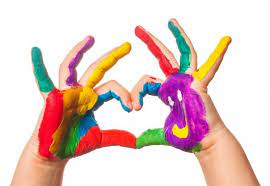